Critique of the CAP FH-A Proficiency Photomicrographs
Presented by:
Lawrence Tsao, MD
Medical Director, East
4/6/2016
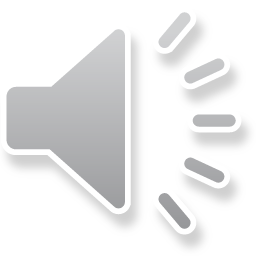 Case presentation (01-06)
This peripheral blood smear is from a 64-year-old man without significant past medical history who presents for his annual routine physical with loss of appetite.
Laboratory data include: WBC = 247.6 x 109/L; RBC = 4.23 x 1012/L; HGB = 14.8 g/dL; HCT = 42.2%; MCV = 100 fL; RDW = 16%; and PLT = 111 x 109/L.
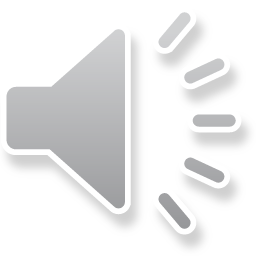 BCP-01
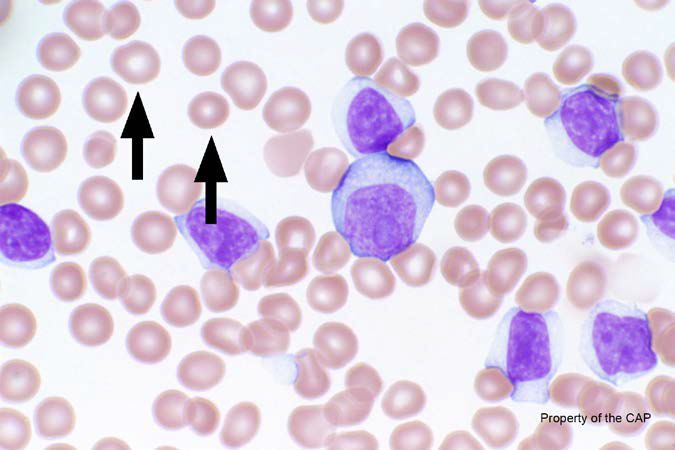 Erythrocyte, normal
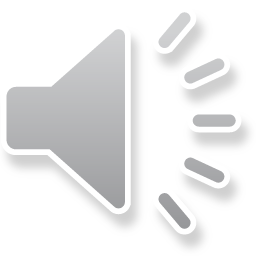 Erythrocyte, normal
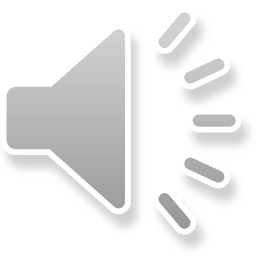 Central pallor
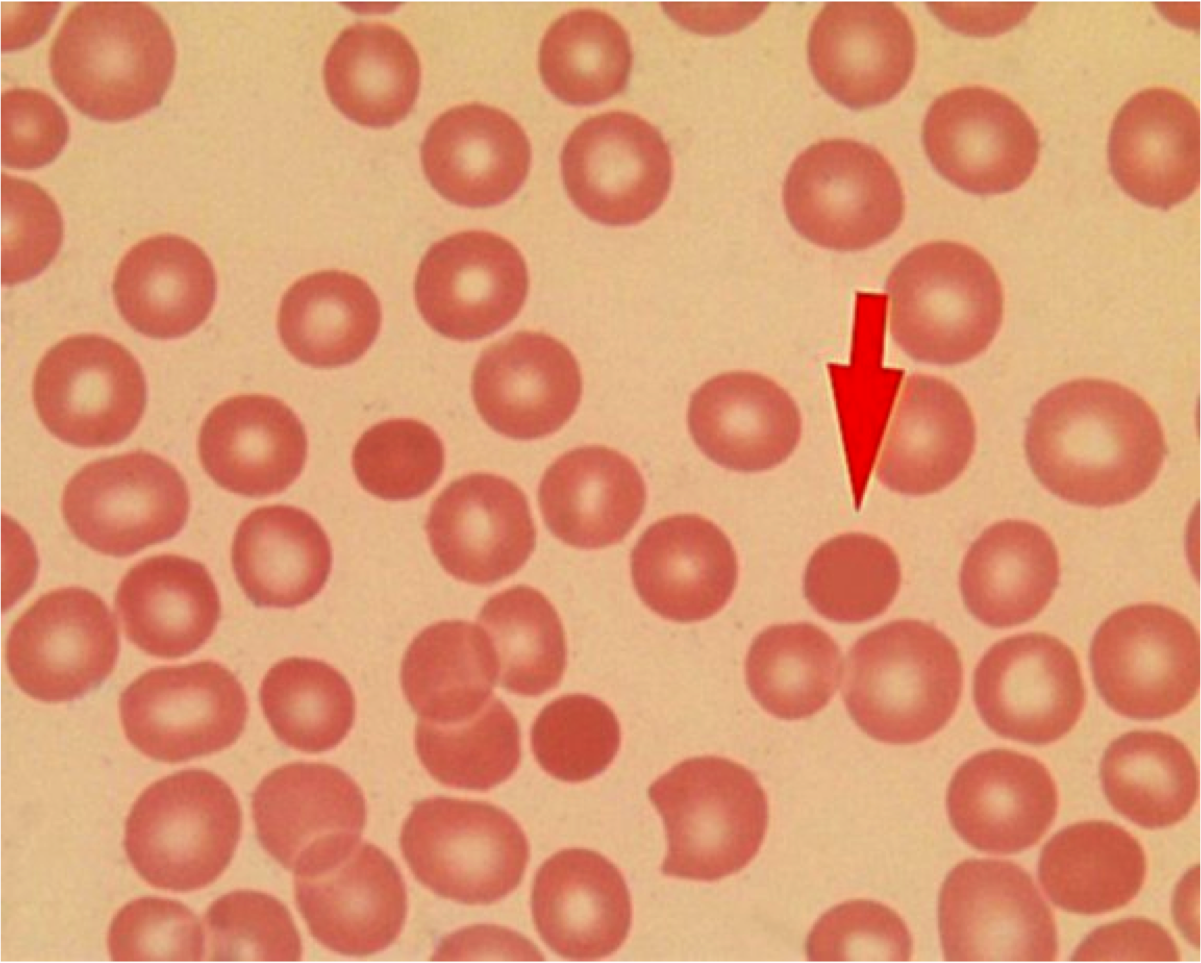 Central pallor = 1/3 diameter of cell
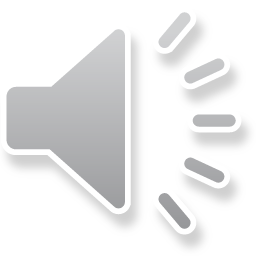 BCP-02
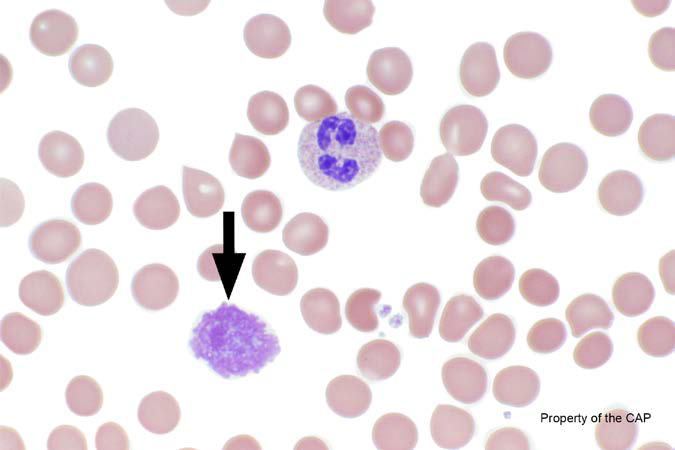 Basket cell/smudge cell
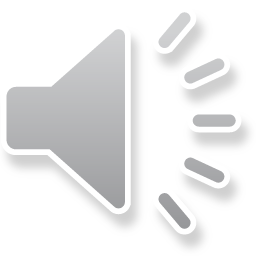 Basket cell/smudge cell
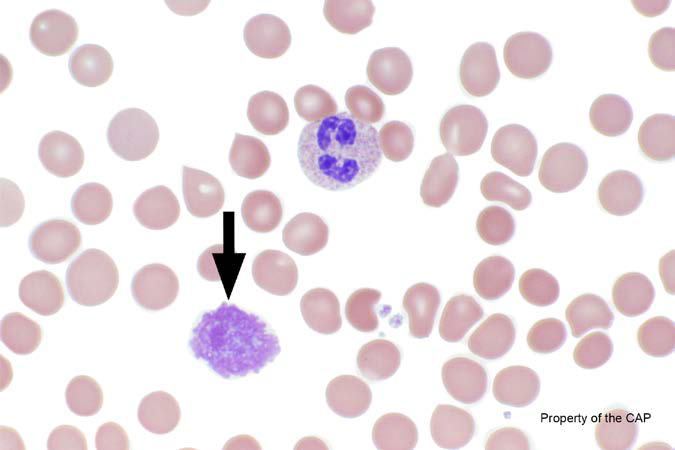 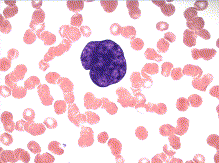 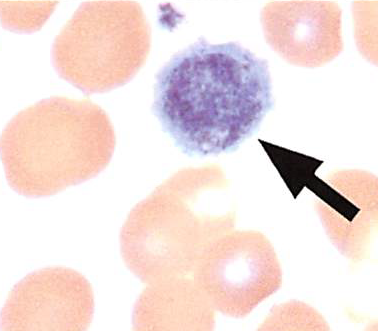 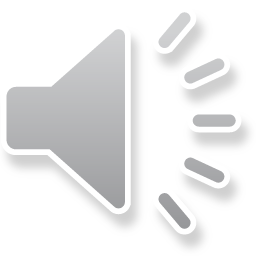 BCP-03
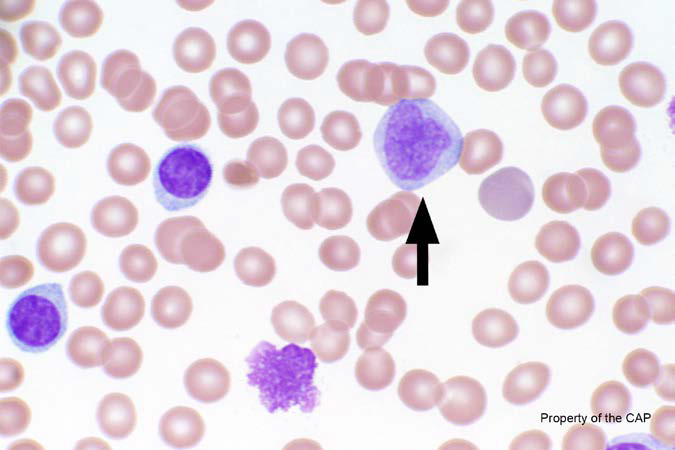 Monocyte
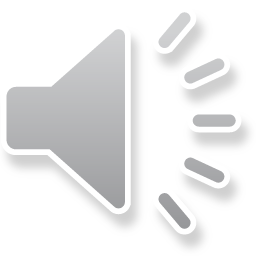 Monocyte
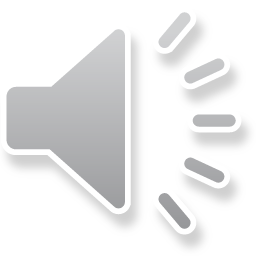 Myeloid maturation
Segmented
Myelocyte
Metamyelocyte
Blast
Promyelocyte
Band
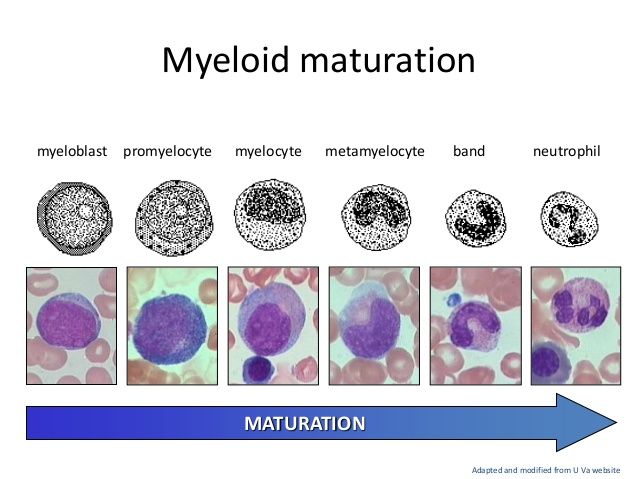 Maturation
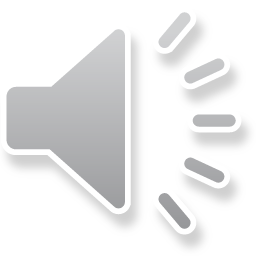 Monocytes
Monocyte
Monocyte, immature
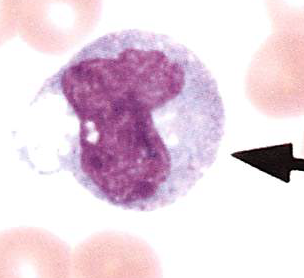 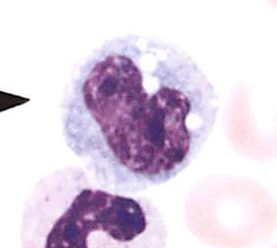 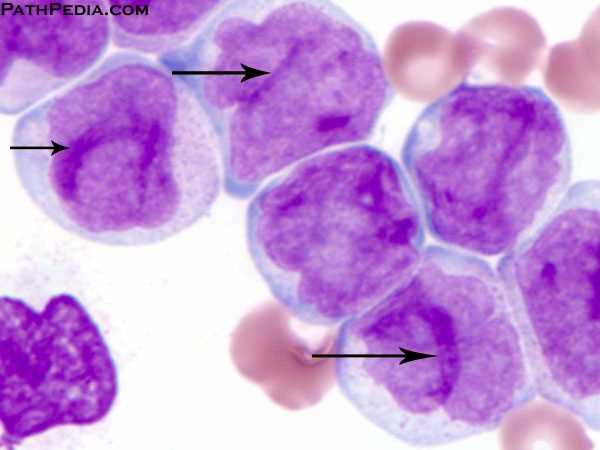 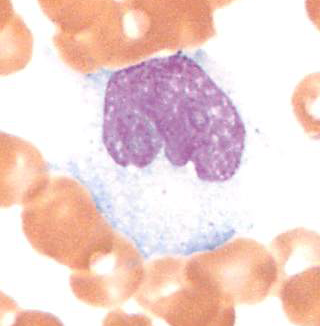 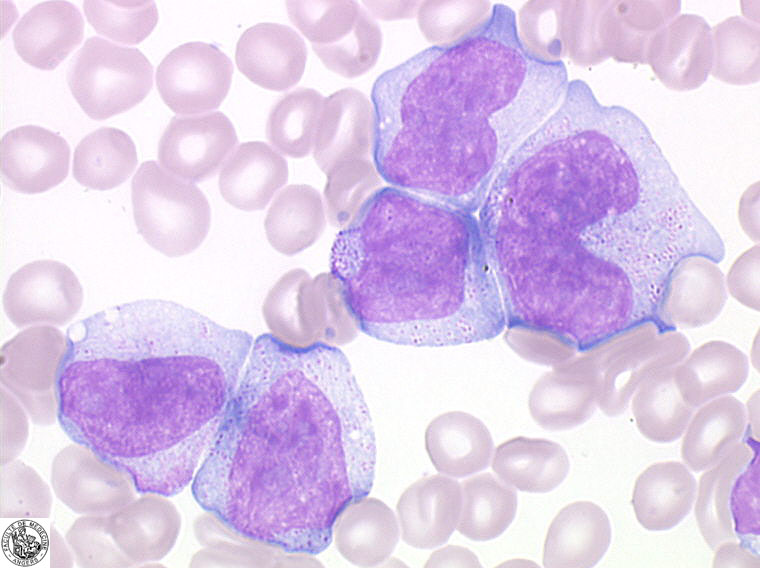 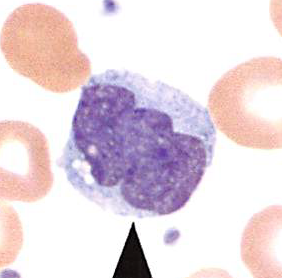 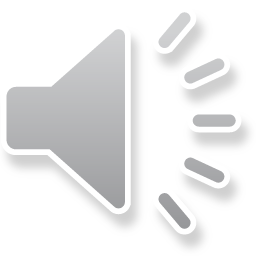 |  11
BCP-04
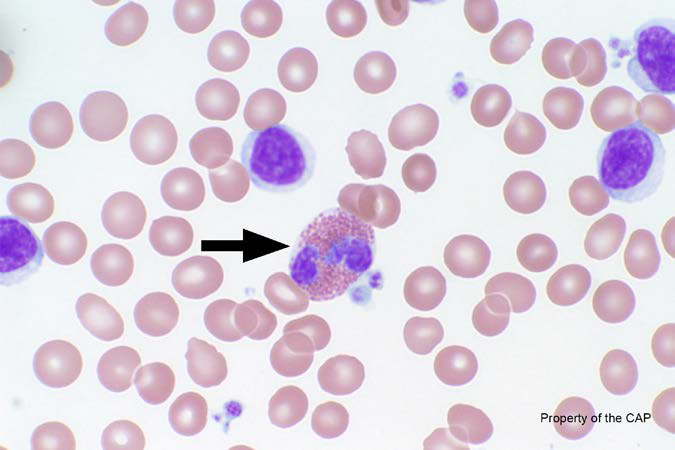 Eosinophil, any stage
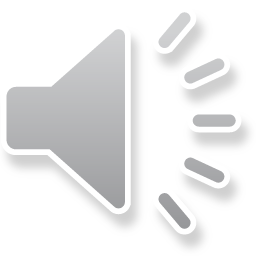 Eosinophil
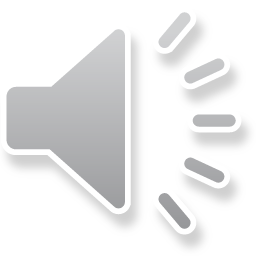 BCP-05
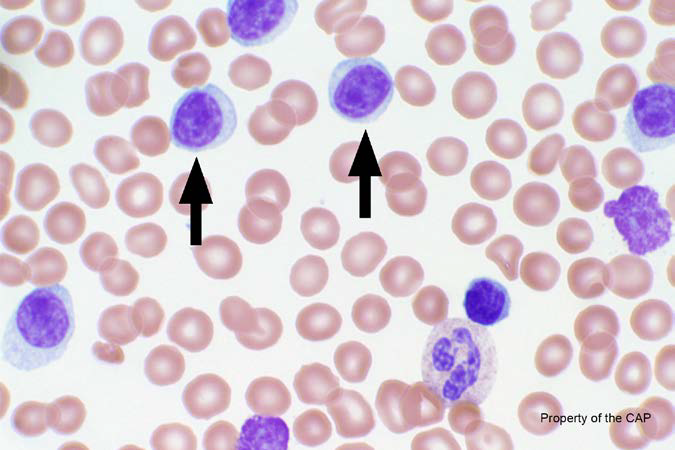 Malignant lymphoid cell (other than blast)
Lymphocyte
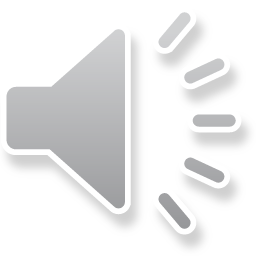 Malignant lymphoid cell (other than blast)
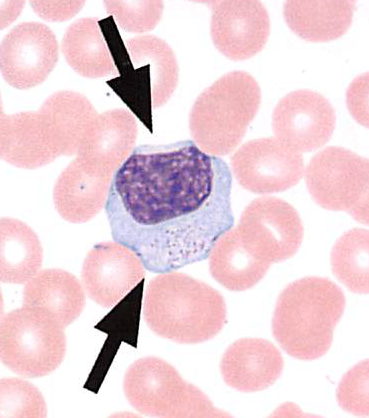 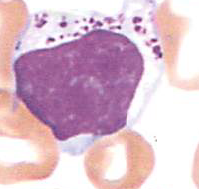 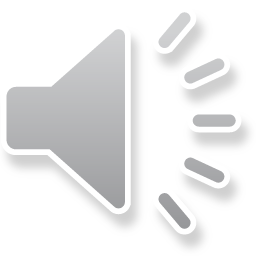